Notes on the use of Dynamic Input Lecture 12
Although  Dynamic Input  can be used in any of the three AutoCAD 
workspaces, some operators may prefer a larger working area. To
achieve this a  click  on the  Clean Screen  icon in the bottom-right-hand
corner of the AutoCAD 2009 window, produces an uncluttered workspace
area. The command palette can be cleared from screen by  entering
 commandlinehide  at the command line. To bring it back press the keys
 Ctrl     9  . These two operations produce a screen showing only title and
 status bars .Some operators may well prefer working in such a larger than normal workspace.
Dynamic Input  settings are made in the  Drafting Settings  dialog , brought to screen by  entering   ds  at the command line.
   When  Dynamic Input  is in action, tools can be called by using any of the 
following 
1.     by  entering  the name of the tool at the command line; 
2.     by  entering  the abbreviation for a tool name at the keyboard; methods;
3.     by selecting the tool’s icon from a toolbar; 
4.     by selecting the tool’s icon from a panel;
5.     by selecting the tool’s name from a drop-down menu.
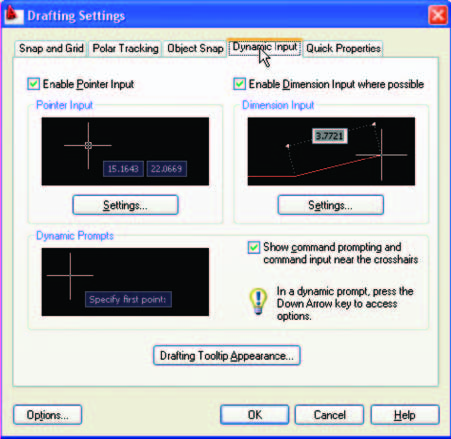 When  Dynamic Input  is active and a tool is called, command prompts 
appear in a tooltip at the cursor position. shows the tooltip 
appearing at the cursor position when the Line  tool icon in the  Home/
Draw  panel is  clicked .
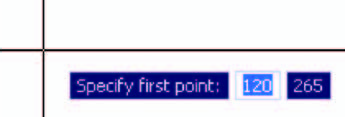 T o  commence drawing a line, either move the cursor under mouse control
to the desired coordinate point and left-click  as in, or  enter  the
required x,y  coordinates at the keyboard and  left-click . To
continue drawing with  Line   drag  the cursor to a new position and either
left-click  at the position when the coordinates appear as required, or  enter  a required length at the keyboard, which appears in the
length box followed by a  left-click  .
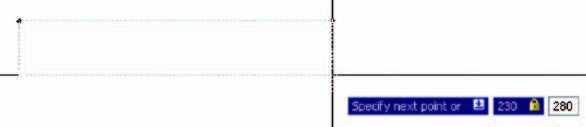 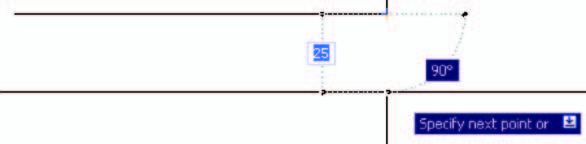